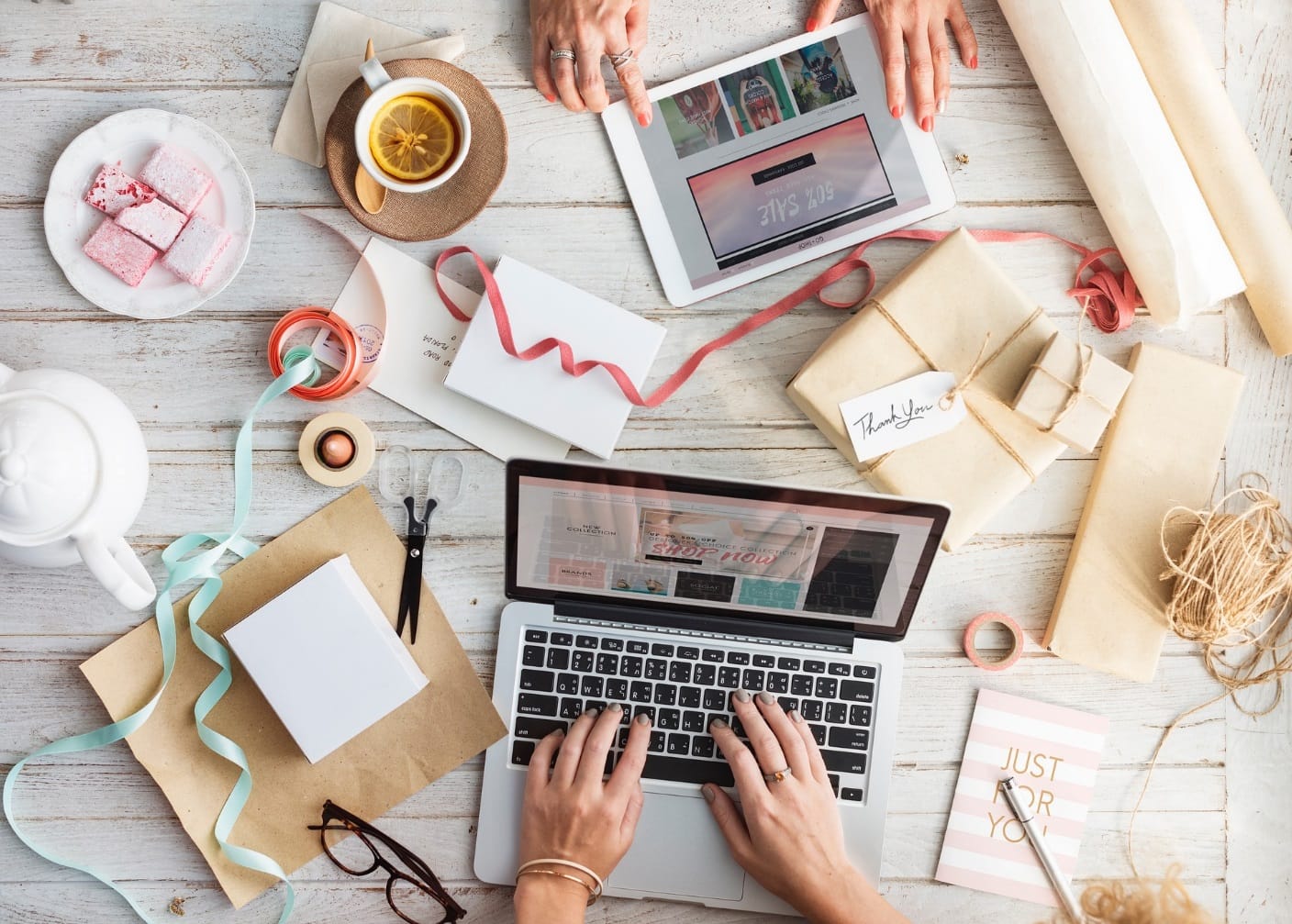 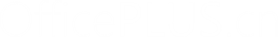 20XX/ 03/ 09
粉蓝色优雅风
汇报通用模板
POWDER BLUE ELEGANT REPORT GENERIC TEMPLATE
OfficePLUS
设计部门
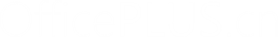 CONTENTS
PART  01
PART  04
PART  03
PART  02
工作内容
项目反思
PPT设计，属于你的模板管家
PPT设计，属于你的模板管家
未来计划
取得进展
PPT设计，属于你的模板管家
PPT设计，属于你的模板管家
01
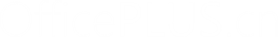 PART 01
工作内容
推荐使用思源字体作为本套模板的标准字体搭配当然也可以用自带的微软雅黑进行替代
目前工作情况汇报
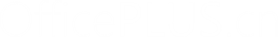 优势
机遇
劣势
威胁
O
S
W
T
推荐使用思源字体 作为本套模板的标准字体搭配，当然也可以用电脑自带的微软雅黑替代
推荐使用思源字体 作为本套模板的标准字体搭配，当然也可以用电脑自带的微软雅黑替代
推荐使用思源字体 作为本套模板的标准字体搭配，当然也可以用电脑自带的微软雅黑替代
推荐使用思源字体 作为本套模板的标准字体搭配，当然也可以用电脑自带的微软雅黑替代
目前工作情况汇报
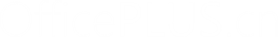 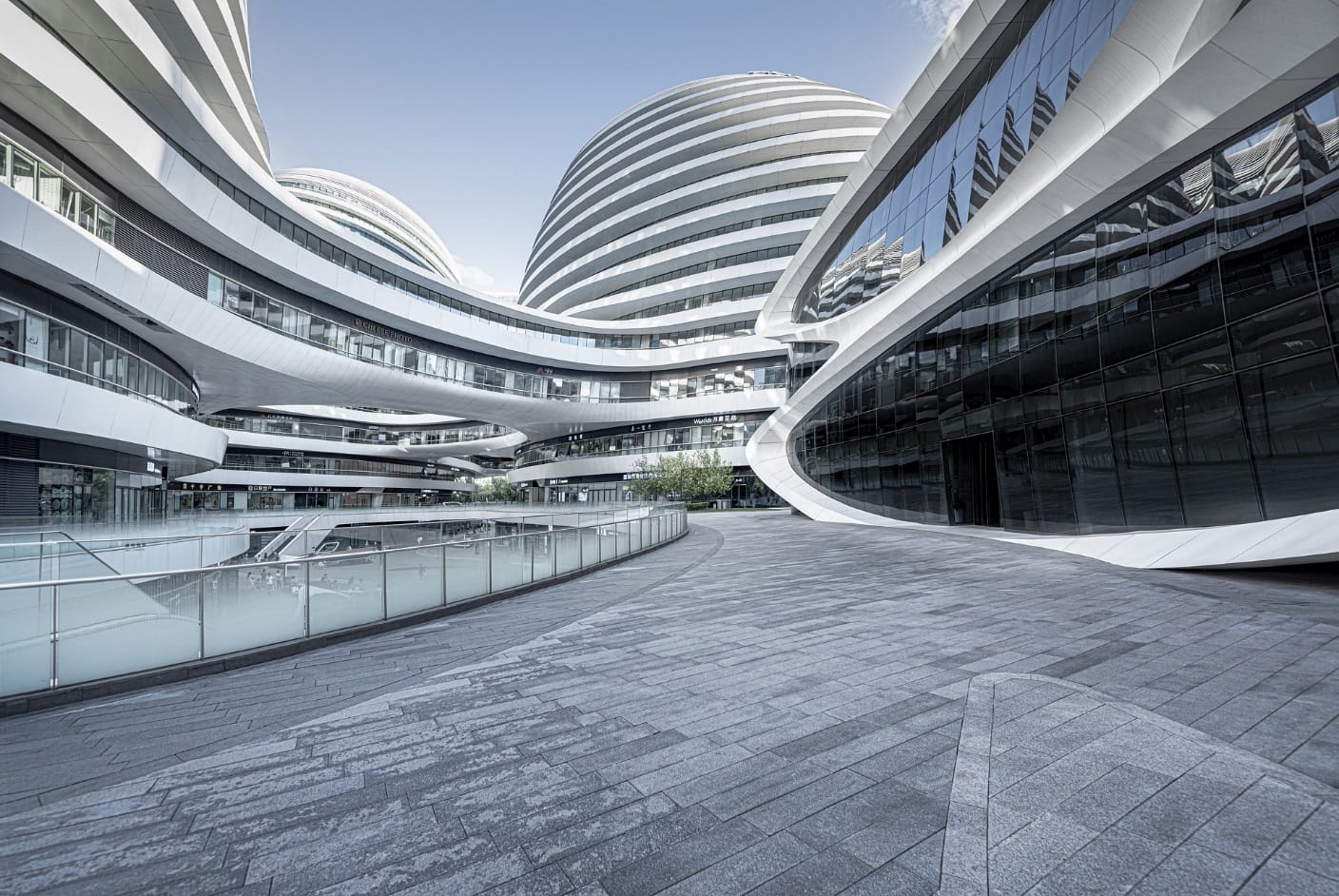 这里是图表标题
输入你的观点
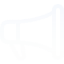 推荐使用思源字体 作为本套模板的标准字体搭配，当然也可以用电脑自带的微软雅黑替代
目前工作情况汇报
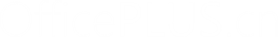 思想上
严于律己
工作上
保质保量
业务上
勤学好问
推荐使用思源字体 作为本套模板的标准字体搭配，当然也可以用电脑自带的微软雅黑替代
推荐使用思源字体 作为本套模板的标准字体搭配，当然也可以用电脑自带的微软雅黑替代
推荐使用思源字体 作为本套模板的标准字体搭配，当然也可以用电脑自带的微软雅黑替代
目前工作情况汇报
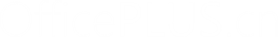 重视基础
加强学习
紧跟政策
坚持本职
坚持原则
勤奋好学
推荐使用思源字体 作为本套模板的标准字体搭配
推荐使用思源字体 作为本套模板的标准字体搭配
推荐使用思源字体 作为本套模板的标准字体搭配
推荐使用思源字体 作为本套模板的标准字体搭配
推荐使用思源字体 作为本套模板的标准字体搭配
推荐使用思源字体 作为本套模板的标准字体搭配
推荐使用思源字体 作为本套模板的标准字体搭配，当然可以用电脑自带的微软雅黑替换。
目前工作情况汇报
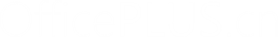 这是你的工作结论
推荐使用思源字体 作为本套模板的字体搭配，可以用微软雅黑
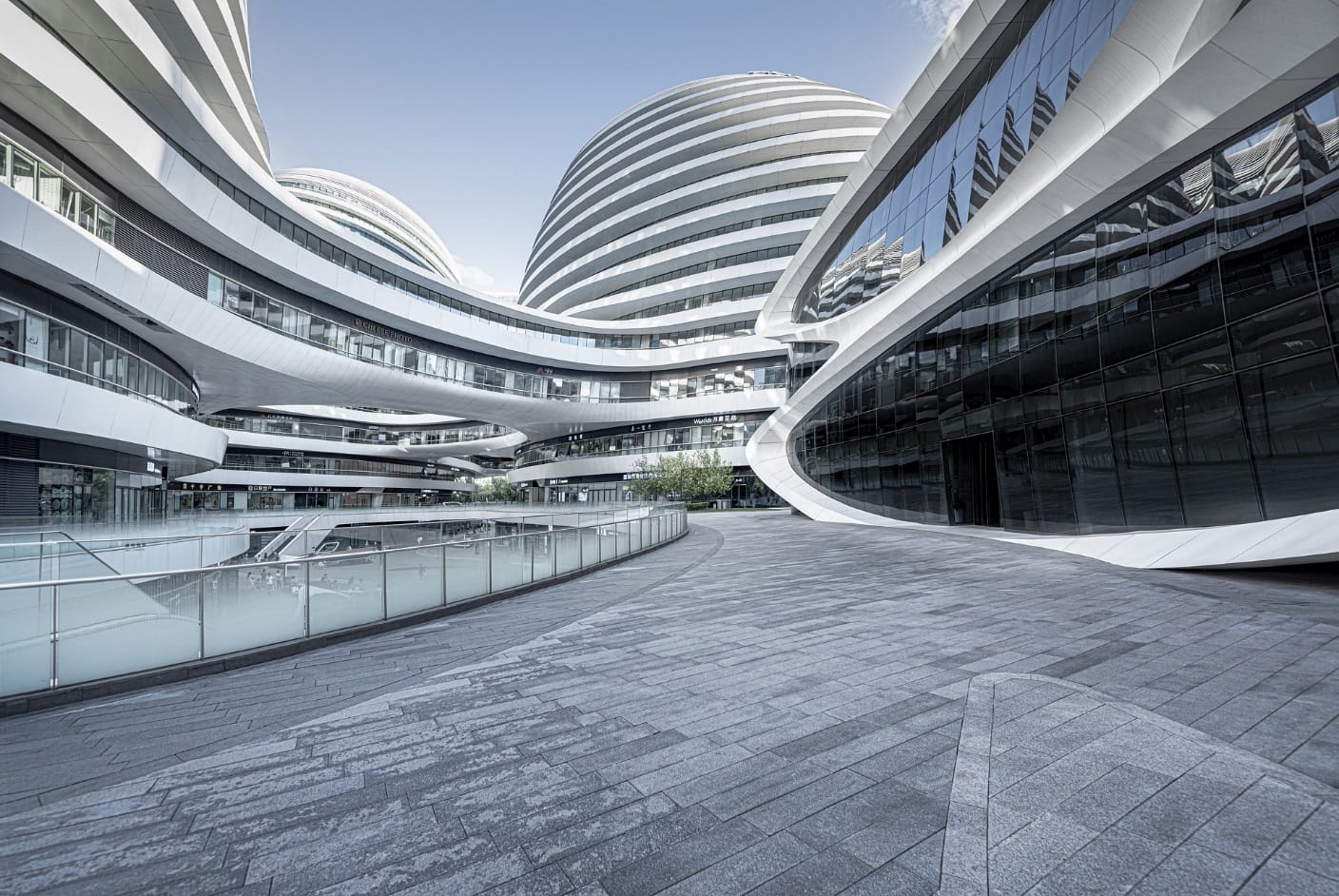 ￥201221
￥10809
￥91292
推荐使用思源字体 作为本套模板的标准字体搭配
推荐使用思源字体 作为本套模板的标准字体搭配
推荐使用思源字体 作为本套模板的标准字体搭配
目前工作情况汇报
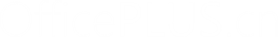 推荐使用思源字体 作为本套模板的标准字体搭配，当然可以用电脑自带的微软雅黑替换。
推荐使用思源字体 作为本套模板的标准字体搭配，当然可以用电脑自带的微软雅黑替换。
推荐使用思源字体 作为本套模板的标准字体搭配，当然可以用电脑自带的微软雅黑替换。
32%
98%
81%
A
B
C
目前工作情况汇报
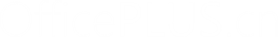 方案设计
组织讨论
通过执行
定期复盘
推荐使用思源字体 作为本套模板的标准字体搭配，可以用电脑自带的微软雅黑替代使用
推荐使用思源字体 作为本套模板的标准字体搭配，可以用电脑自带的微软雅黑替代使用
推荐使用思源字体 作为本套模板的标准字体搭配，可以用电脑自带的微软雅黑替代使用
推荐使用思源字体 作为本套模板的标准字体搭配，可以用电脑自带的微软雅黑替代使用
202X.03
202X.08
202X.09
202X.02
目前工作情况汇报
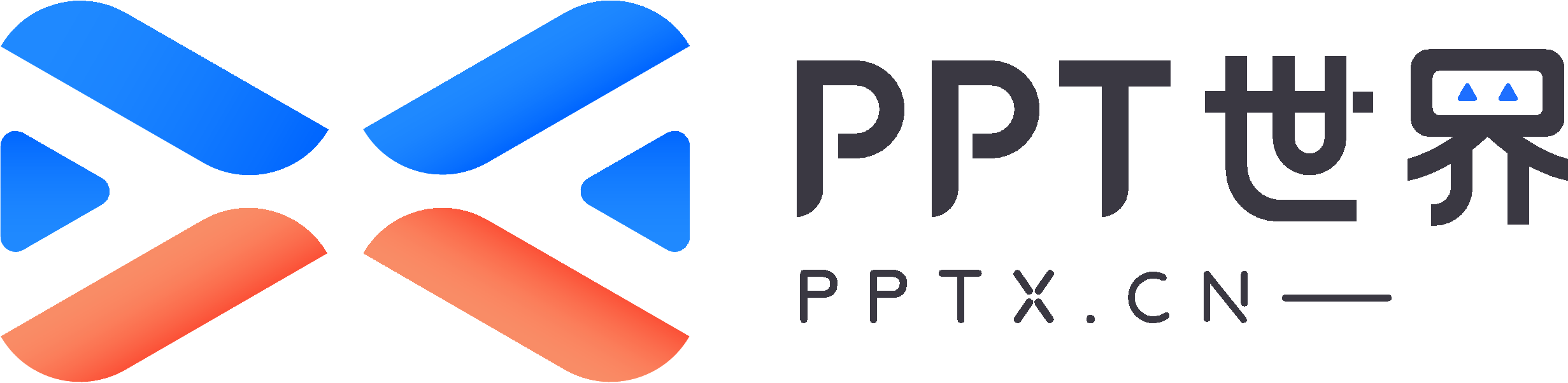 这是一个总的结论
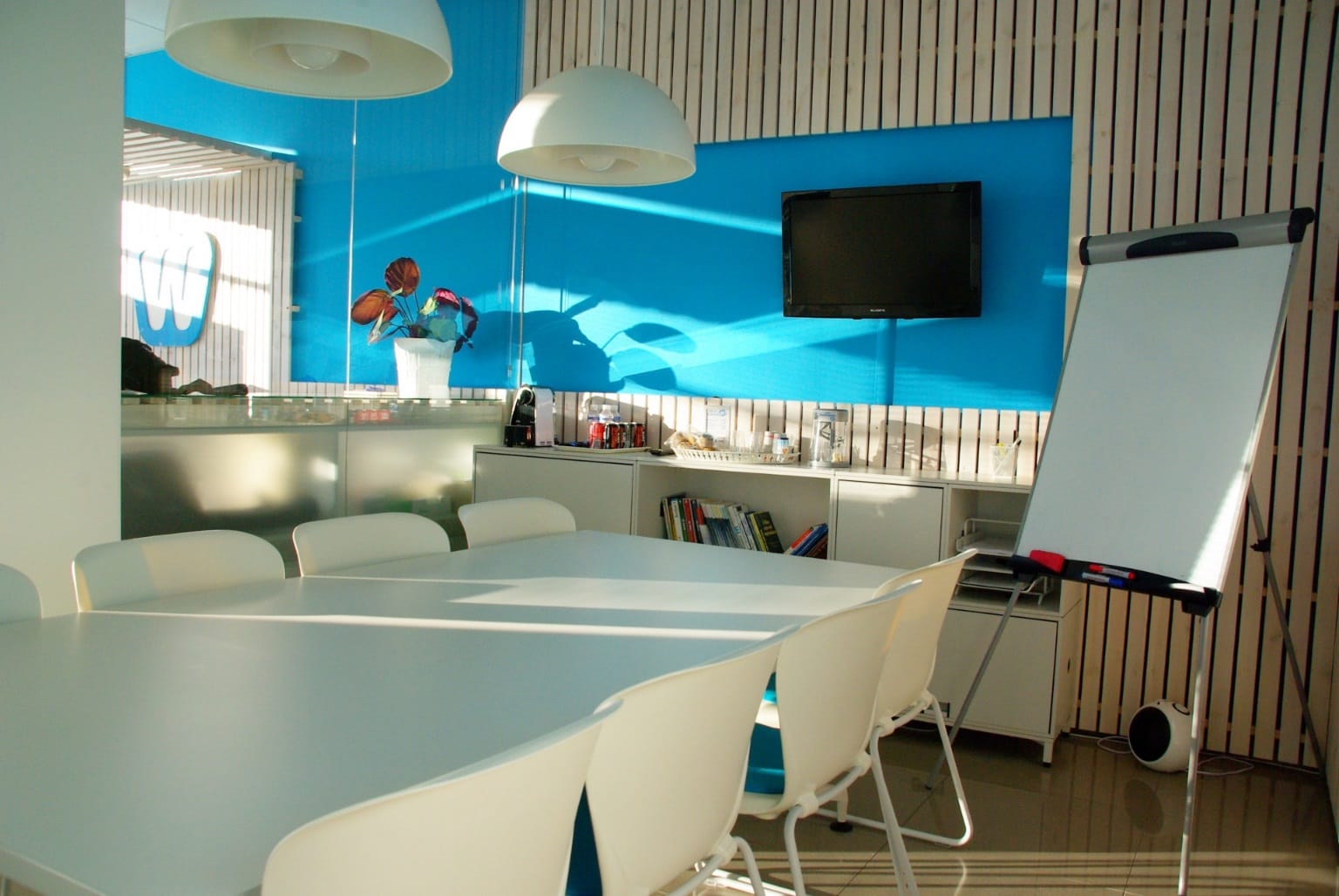 推荐使用思源字体 作为本套模板的标准字体搭配当然也可以用电脑自带的微软雅黑替代使用。
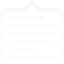 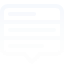 开发业务
定期复查
推荐使用思源字体 作为本套模板的标准字体搭配
推荐使用思源字体 作为本套模板的标准字体搭配
目前工作情况汇报
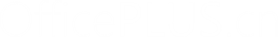 努力完成各项任务
优势
优势
劣势
劣势
推荐使用思源字体 作为本套模板的标准字体搭配当然也可以用电脑自带的微软雅黑替代使用。
推荐使用思源字体 作为本套模板的标准字体搭配，微软雅黑
推荐使用思源字体 作为本套模板的标准字体搭配，微软雅黑
推荐使用思源字体 作为本套模板的标准字体搭配，微软雅黑
推荐使用思源字体 作为本套模板的标准字体搭配，微软雅黑
目前工作情况汇报
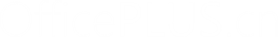 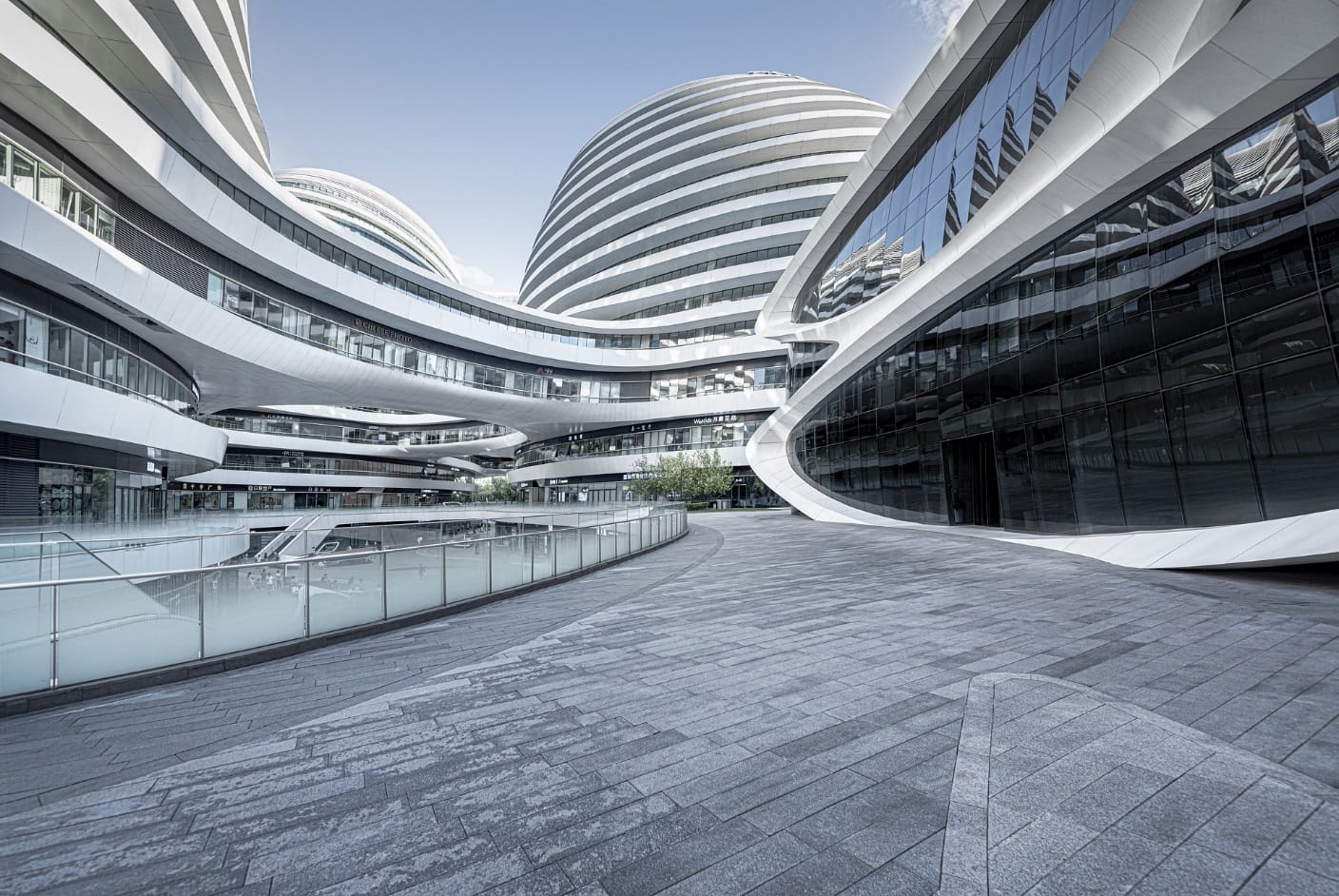 工作中
取得成就
工作中
存在不足
推荐使用思源字体 作为本套模板的标准字体
推荐使用思源字体 作为本套模板的标准字体
目前工作情况汇报
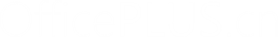 严于律己
分享经验
紧跟组织
积极进取
推荐使用思源字体 作为本套模板的标准字体搭配，可以用电脑自带的微软雅黑替代
推荐使用思源字体 作为本套模板的标准字体搭配，可以用电脑自带的微软雅黑替代
推荐使用思源字体 作为本套模板的标准字体搭配，可以用电脑自带的微软雅黑替代
推荐使用思源字体 作为本套模板的标准字体搭配，可以用电脑自带的微软雅黑替代
03
02
04
01
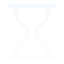 目前工作情况汇报
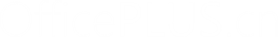 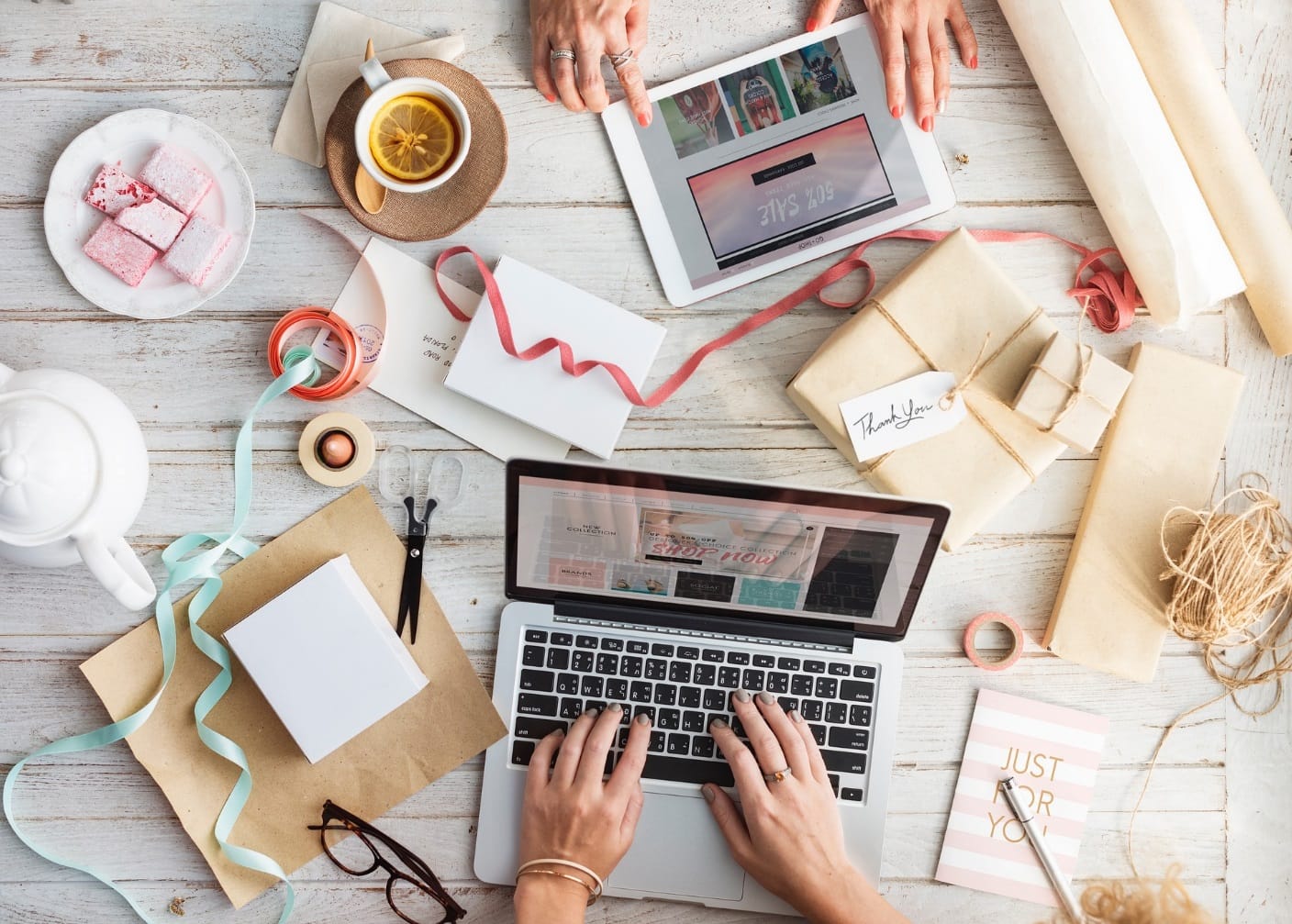 优秀项目
优秀项目
优秀项目
推荐使用思源字体 作为本套模板的标准字体搭配，当然也可以用电脑自带的微软雅黑替代
推荐使用思源字体 作为本套模板的标准字体搭配，当然也可以用电脑自带的微软雅黑替代
推荐使用思源字体 作为本套模板的标准字体搭配，当然也可以用电脑自带的微软雅黑替代
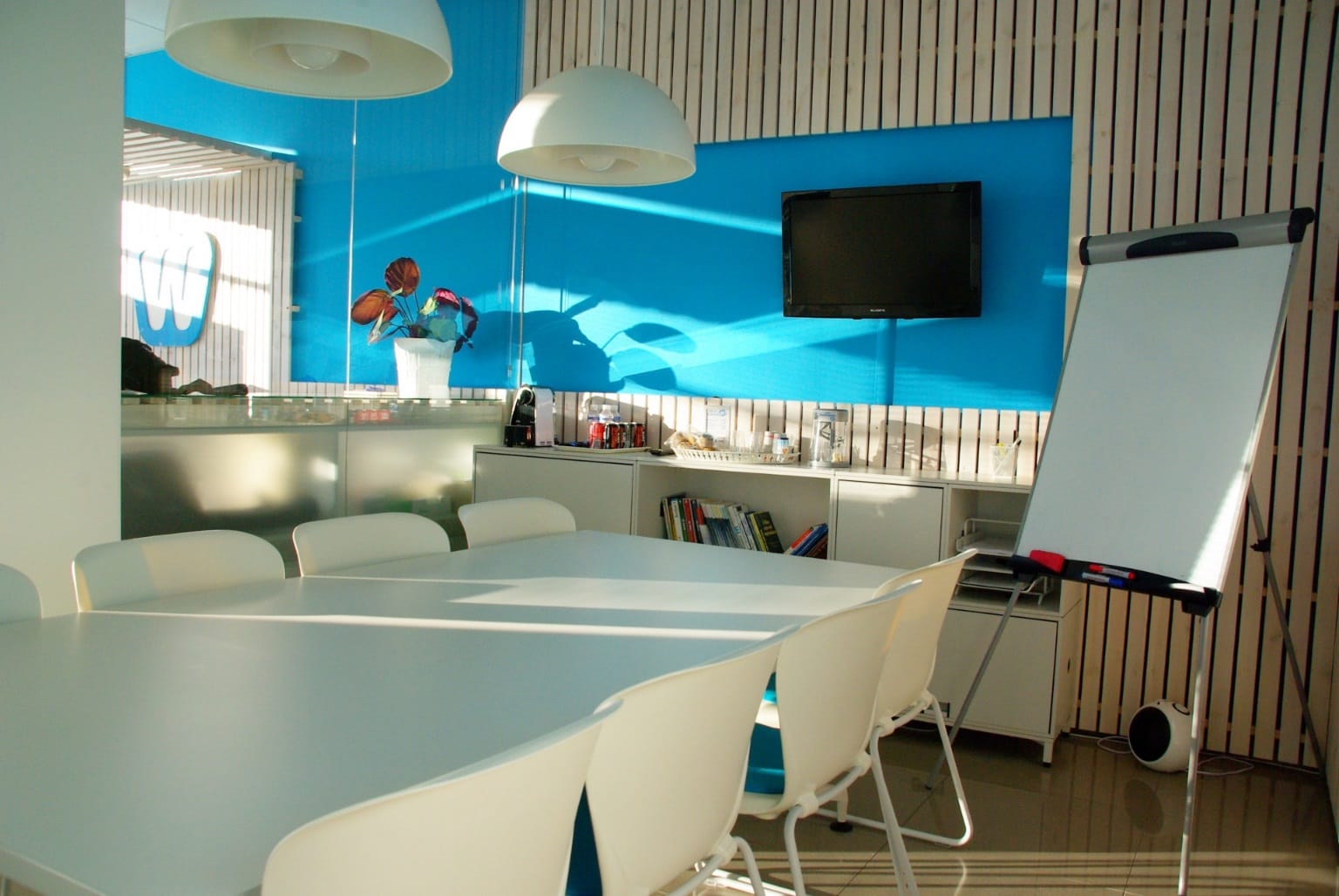 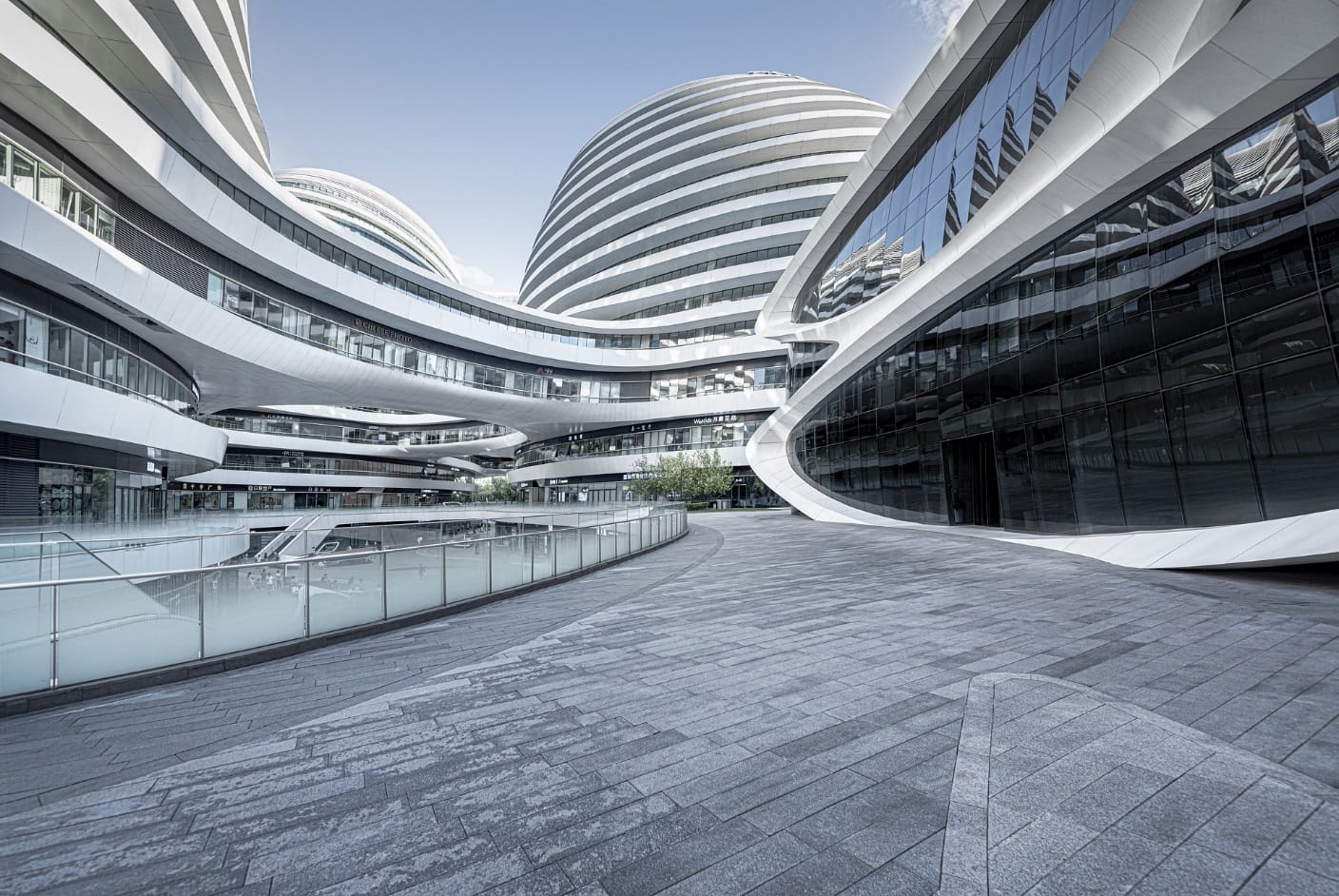 推荐使用思源字体 作为本套模板的标准字体搭配，当然也可以用电脑自带的微软雅黑替代
目前工作情况汇报
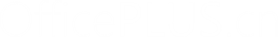 持续输出
成员
持续输出
持续输出
持续输出
组织
架构
持续输出
持续输出
持续输出
持续输出
成员
目前工作情况汇报
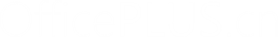 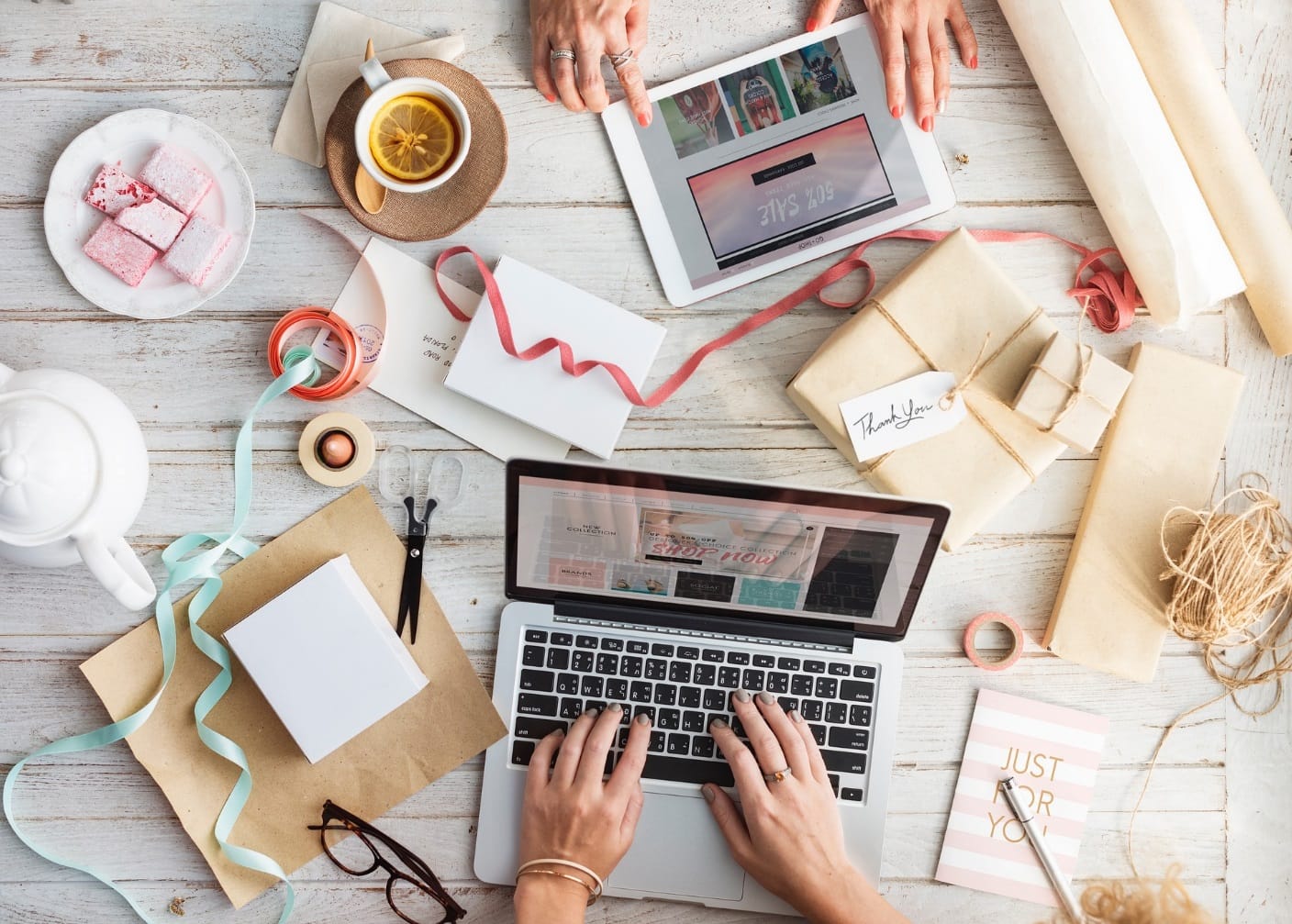 重视工作基础
加强工作力度
推荐使用思源字体 作为本套模板的标准字体搭配当然也可以用电脑自带的微软雅黑替代使用。
推荐使用思源字体 作为本套模板的标准字体搭配当然也可以用电脑自带的微软雅黑替代使用。
A
B
推荐使用思源字体 作为本套模板的标准字体搭配当然也可以用电脑自带字体，微软雅黑进行替代使用。
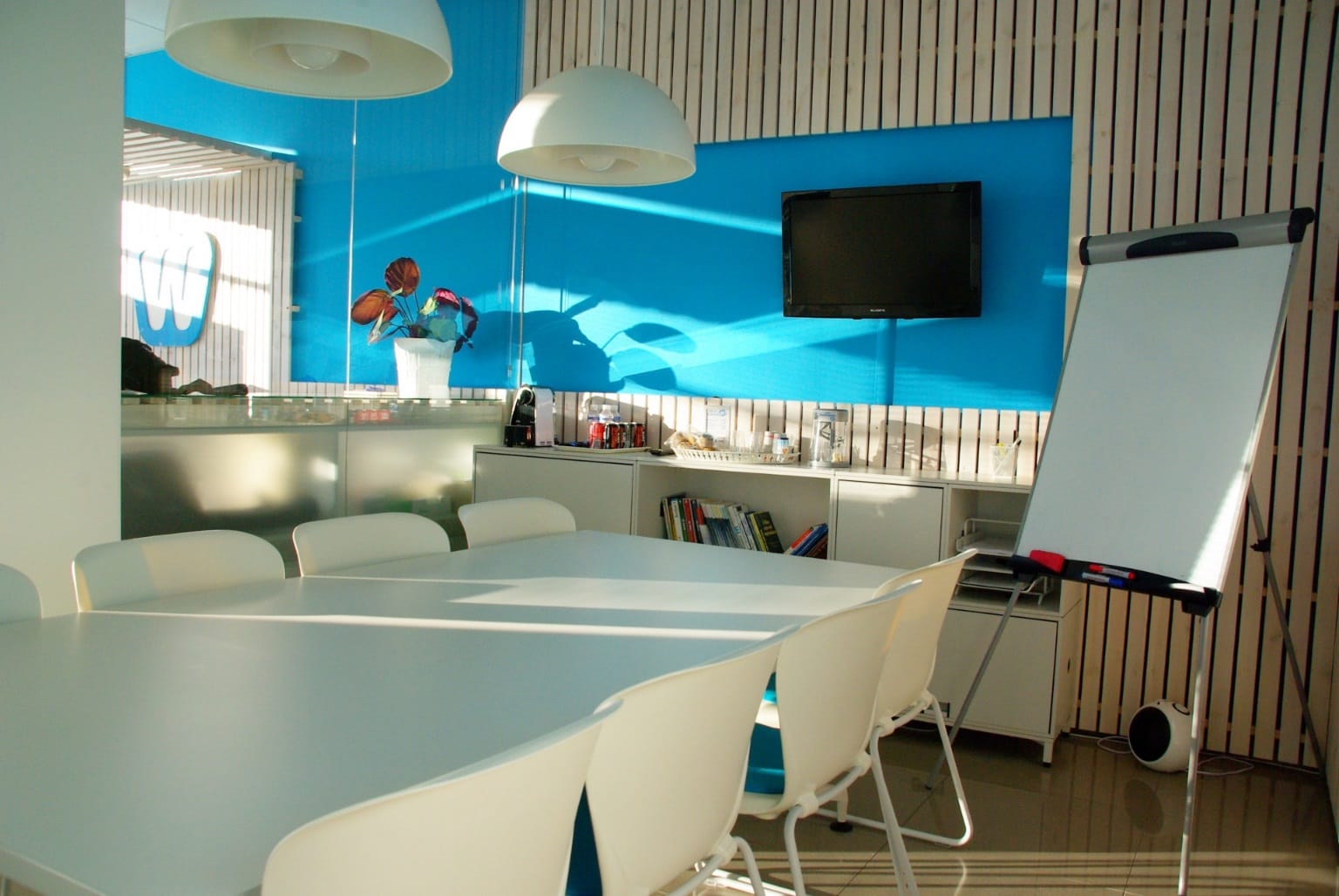 目前工作情况汇报
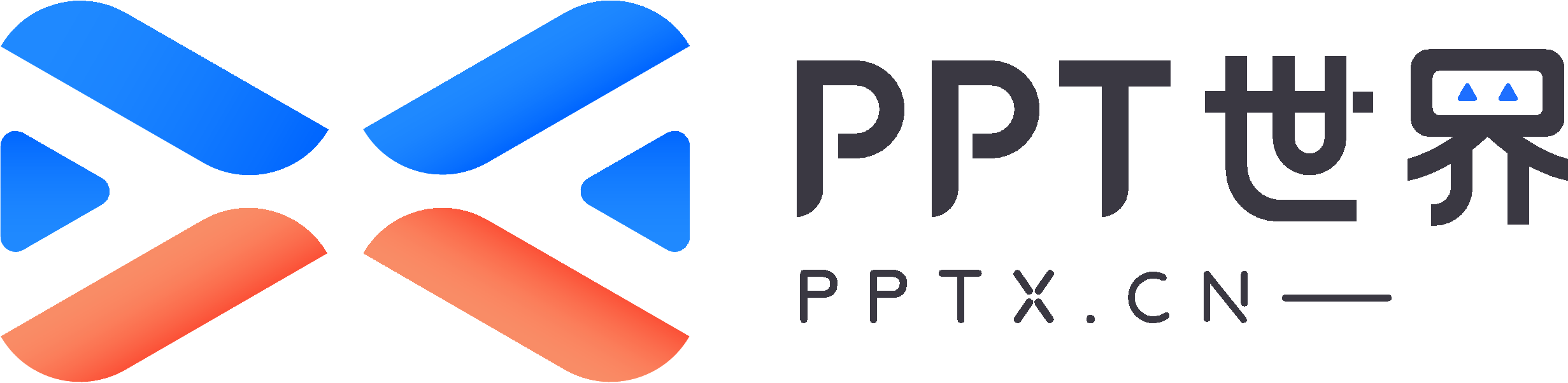 数据中表明的
核心结论
39%
目前工作情况汇报
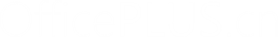 获
得
某某设计奖
某某设计奖
某某设计奖
某某设计奖
推荐使用思源字体 作为本套模板的标准字体搭配
推荐使用思源字体 作为本套模板的标准字体搭配
推荐使用思源字体 作为本套模板的标准字体搭配
推荐使用思源字体 作为本套模板的标准字体搭配
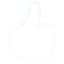 某某设计奖
荣
誉
推荐使用思源字体 作为本套模板的标准字体搭配
某某设计奖
推荐使用思源字体 作为本套模板的标准字体搭配
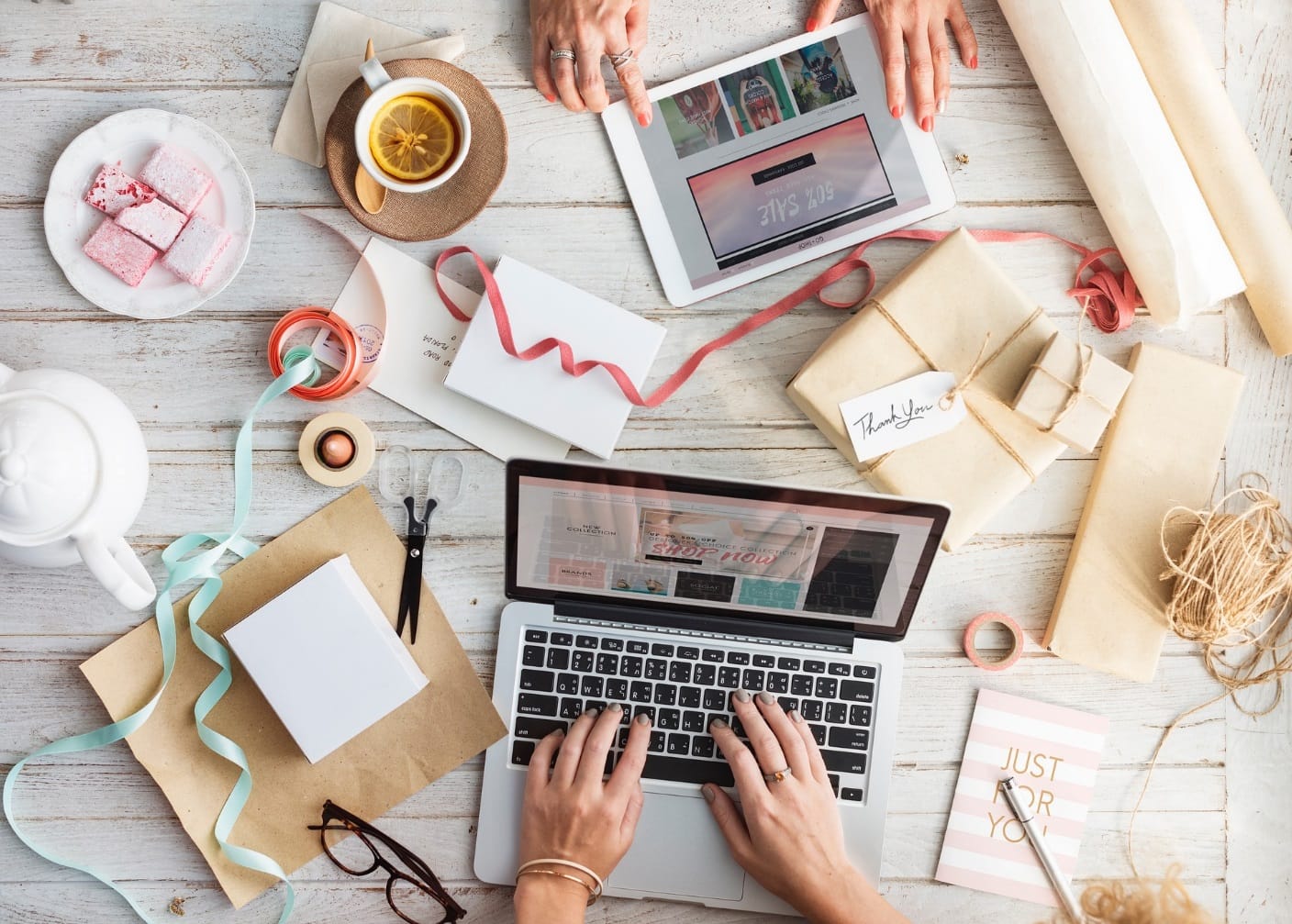 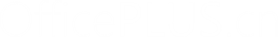 20XX/ 03/ 09
THANK YOU
感谢大家观看
POWDER BLUE ELEGANT REPORT GENERIC TEMPLATE
OfficePLUS
设计部门